Being Wise in Christian Communication1 Peter 3:8-12
[Speaker Notes: Story of John in Matthew 11]
A Way of Dialogue
“According to the Way” Acts 24:14
“The Way” is about Communication
	The Word of God – God to Man
	Prayer – Man to God
	Edification – Man to Man
A Way of Dialogue
Between people of the Way
  1 Thessalonians 5:11 – Encourage one another
  James 5:16 – Confess sins to one another
  Romans 15:14 – Admonish one another
  Matthew 18:15-18 – Confront about sin
  Matthew 5:23-24 – Reconcile with one another
  Colossians 3:16 – Teach one another
A Way of Dialogue
For many of us, talking is difficult
	- Hate confrontation
	- Afraid of saying the wrong thing
	- Guilty of saying the wrong thing
	- Don’t think about the need to say it
What is the danger of being unwise in words?
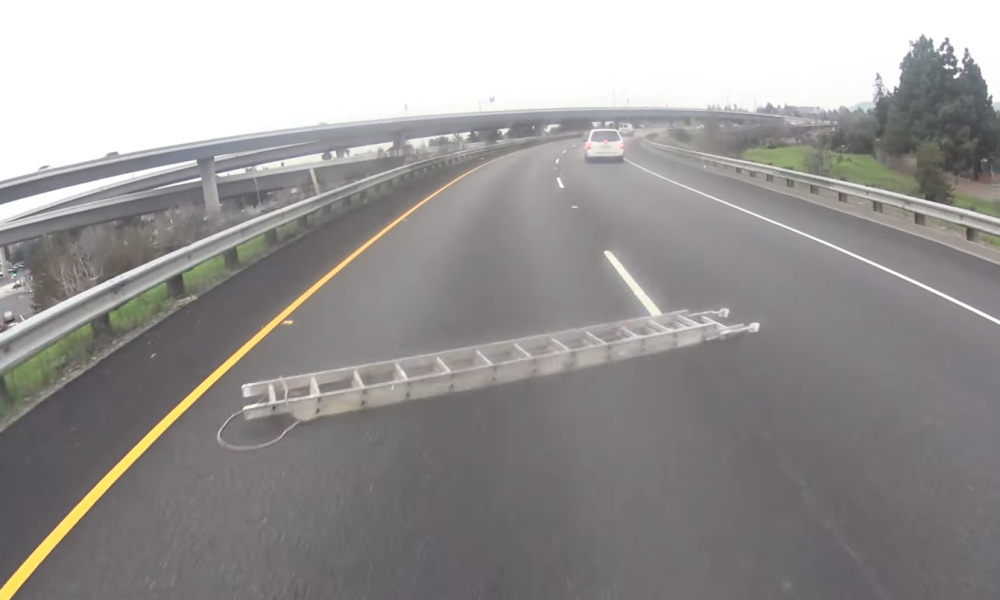 [Speaker Notes: There was a blog called “Stuff on the Road” which was nothing except reports of items that had fallen on the road

Common items are ladders, tires, mattresses.]
Dropping Things on the Road
Source of Dangers
   Carelessly loaded trucks
   Reckless driving
   Unmaintained vehicles
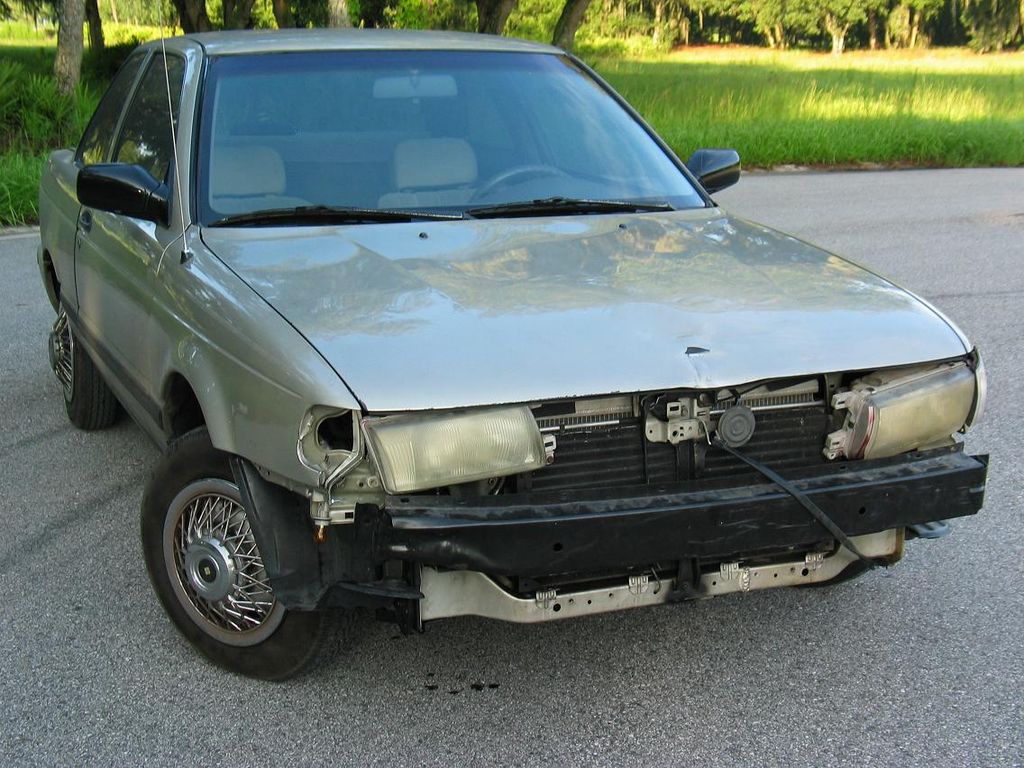 [Speaker Notes: Intentional and malicious actions are rare. While there is the rare story of the cinderblock dropped on the highway, the exceedingly vast majority of road obstacles are unintended]
Dropping Things on the Road
Nature of the danger
   Those closest hurt worst
   Minimal knowledge
   Massive damage
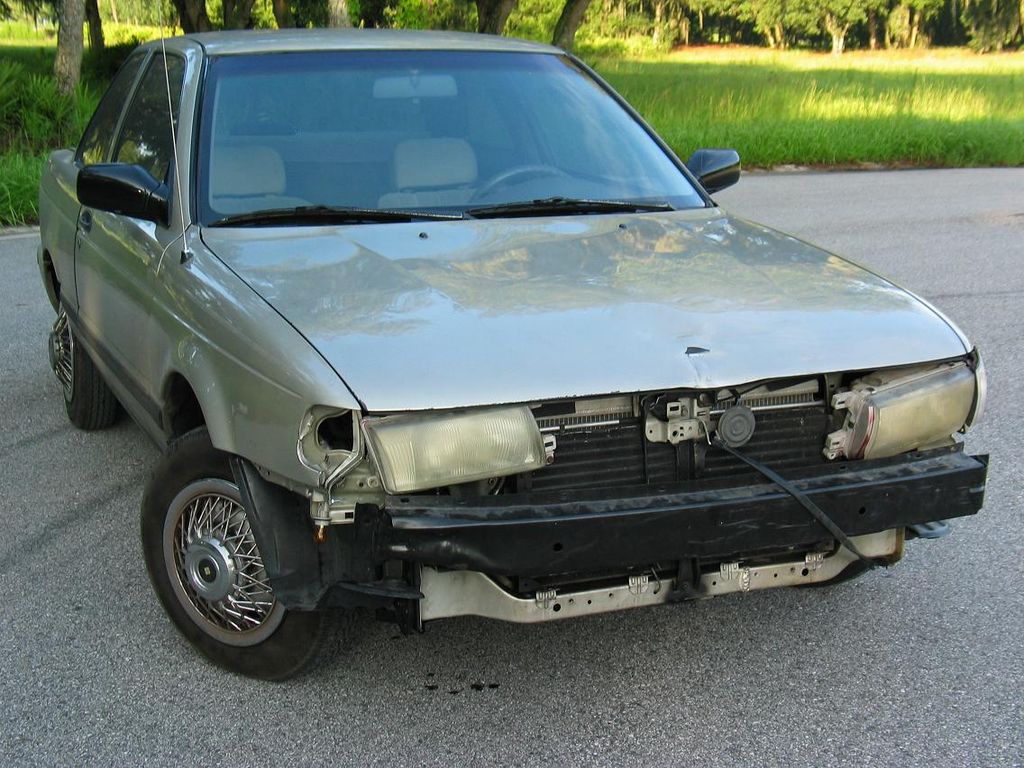 [Speaker Notes: Most 18 wheelers are unaware when they lost tire tread]
Dropping Things on the Road
The Scriptures call such obstacles 
“Stumbling Blocks”
Christianity is called The Way
 
It is a path or road to Heaven

Danger: dropping things on the road
Stumbling Blocks
"Woe to the world because of its stumbling blocks! For it is inevitable that stumbling blocks come; but woe to that man through whom the stumbling block comes!”														Matthew 18:7
Stumbling Blocks
He said to His disciples, "It is inevitable that stumbling blocks come, but woe to him through whom they come! It would be better for him if a millstone were hung around his neck and he were thrown into the sea, than that he would cause one of these little ones to stumble.”  										Luke 17:1-2
Stumbling Blocks
Source of Dangers
   Careless communication
	- An unbridled tongue
   Reckless words
	- Speaking with dark motives
   Unmaintained behavior
	- Not careful in our relationships
Stumbling Blocks
Nature of the danger
   Those closest are hurt the worst
	Husbands, Wives, Children, Brethren
   Minimal knowledge of our harm
	Ignorant of the great harm we cause
   Massive damage to those around us
	Souls are being lost!
Saying the Wrong Thing
It can be easy to say the wrong thing

So why even try? Isn’t silence better?

We are commanded to have communications
Saying the Right Thing
Consider the qualifications of a preacher
	2 Timothy 2:22-25

It can be easy to say the RIGHT thing

Follow “Kingdom Rules of Communication”
[Speaker Notes: 2Ti 2:22 ¶ Now flee from youthful lusts and pursue righteousness, faith, love and peace, with those who call on the Lord from a pure heart. 23 But refuse foolish and ignorant speculations, knowing that they produce quarrels.24 The Lord's bond-servant must not be quarrelsome, but be kind to all, able to teach, patient when wronged,25 with gentleness correcting those who are in opposition, if perhaps God may grant them repentance leading to the knowledge of the truth,]
Rule 1 - PURPOSE
All things for edification 
Let no unwholesome word proceed from your mouth, but only such a word as is good for edification according to the need of the moment, so that it will give grace to those who hear. 															Ephesians 4:29
Rule 2 - GENTLENESS
Speak the truth with love 
but speaking the truth in love, we are to grow up in all aspects into Him who is the head, even Christ, 													Ephesians 4:15
Rule 3 - HUMILITY
Put others ahead of yourself 
Do nothing from selfishness or empty conceit, but with humility of mind regard one another as more important than yourselves; do not merely look out for your own personal interests, but also for the interests of others. 												Philippians 2:3-4
Rule 4 - EMPATHY
Speak to others in the way you would want 
"In everything, therefore, treat people the same way you want them to treat you, for this is the Law and the Prophets” 								Matthew 7:12
Rule 5 - DISCERNMENT
Avoid contentious conversations 

But avoid worldly and empty chatter, for it will lead to further ungodliness, 									2 Timothy 2:16
Rule 6 - FORGIVENESS
Don’t take anything personal

Bearing with one another, and forgiving each other, whoever has a complaint against anyone; just as the Lord forgave you, so also should you. 												Colossians 3:13
[Speaker Notes: Don’t speak contentiously; Coming across as judgmental

Do not speak against one another, brethren. He who speaks against a brother or judges his brother, speaks against the law and judges the law; but if you judge the law, you are not a doer of the law but a judge of it.  James 4:11]
Rule 7 - PATIENCE
Think about what you want to say

So then, my beloved brethren, let every man be swift to hear, slow to speak, slow to wrath; 																	James 1:19
[Speaker Notes: Avoid being hyper critical; listen before speaking; avoid coming across as arrogant

These are grumblers, finding fault, following after their own lusts; they speak arrogantly, flattering people for the sake of gaining an advantage. Jude 1:16]
Speaking the Truth in Love
PURPOSE 
GENTLENESS
HUMILITY
EMPATHY 
DISCERNMENT
FORGIVENESS
PATIENCE
[Speaker Notes: PURPOSE - All things for edification 
GENTLENESS - Speak the truth with love 
HUMILITY - Put others ahead of yourself 
EMPATHY - Speak the way you would want 
DISCERNMENT: Avoid contentious conversations 
FORGIVENESS: Don’t take anything personal
PATIENCE: Think about what you want to say]
Value of Communication
Properly expressing ourselves:
	Brings the fruit of the Spirit
	Satisfies our Father
	Reveals Christ in us
What Must I Do To Be Saved?
Hear and believe – John 5:24
Confess Jesus – Romans 10:9
Repentance from sin – Acts 2:38
Baptism into Christ – Mark 16:16
Remain Faithful – Revelation 2:10